District of ColumbiaHealth Benefits Exchange AuthorityNetwork Adequacy Working Group
February 14, 2013
Chair: Diane Lewis
Vice Chair: Stephen Jefferson
Agenda
1. Introductions
2. Plan for three working group meetings to develop our network adequacy recommendations
3. Review background materials
4. Working group member concerns and issues about network adequacy
5. Review possible options for addressing District of Columbia issues
6. Next Steps
7. Adjourn
2
Exchange | A Structured Marketplace
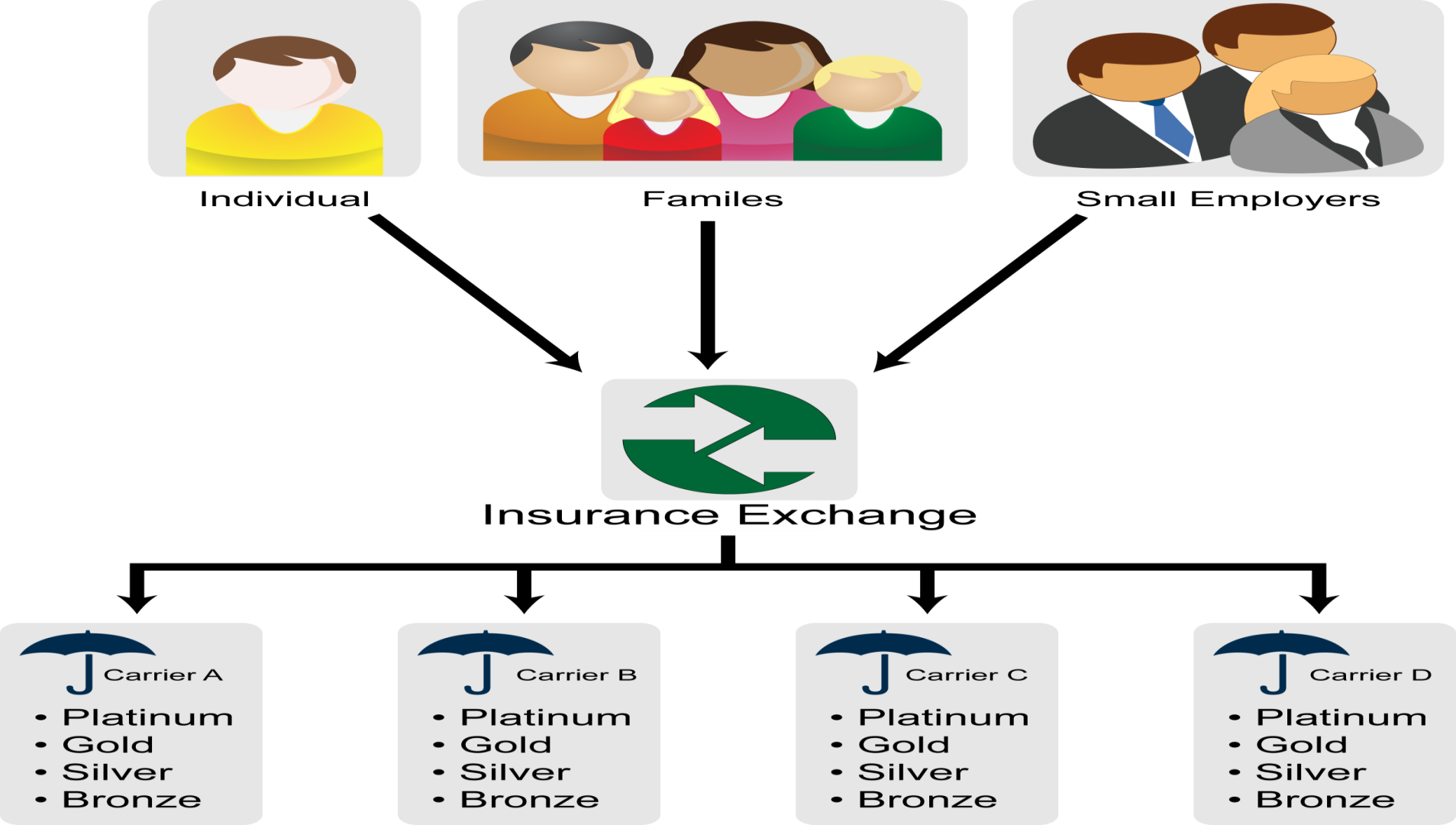 R.L. Carey Consulting
3
What is Network Adequacy?
“Health insurers are required to maintain provider networks that are sufficient in number and types of providers to ensure that all services will be accessible without unreasonable delays.”






Source: Maryland Health Benefit Exchange Carrier Reference Manual
4
ACA Regulations
Has a network for each plan with sufficient number and types of providers to ensure that all services are accessible without unreasonable delay.
Has a network that must include providers which specialize in mental health and substance abuse services.
Has a network with sufficient geographic distribution of providers for each plan.
Has sufficient number and geographic distribution of essential community providers, where available, to ensure reasonable and timely access to a broad range of such providers for low-income, medically underserved individuals in the service area.
Makes its provider directory available to the Exchange for publication online in accordance with guidance from the Exchange and to potential enrollees in hard copy upon request. This directory must identify providers that are not accepting new patients.
Network Adequacy Context
State-based Exchanges are required by the ACA to establish their own standards for network adequacy to meet the unique status of each state
No one model for how states should address network adequacy of plans 
Different approaches in different market segments (Commercial, Medicaid, Medicare Advantage)
Maintain consistency between the regulatory requirements for plans sold inside and outside the exchange
Network adequacy regulations alone cannot fully address problems underlying access to health care
6
Selected State Approaches to Network Adequacy
7
Selected State Approaches to Network Adequacy, continued
8
Key Issues and Questions
Should DC establish consistent network adequacy regulations for health plans offering products both inside and outside the Exchange?
What insurers are likely to apply to offer health plans through the DC Health Benefit Exchange? Have these insurers been subject to DC or other state network adequacy requirements?
Are the insurers accredited (NCQA or URAC) and if so, to what extent do these accreditations ensure that network adequacy requirements are met?
Should DC establish a phased approach for assessing how plans meet network adequacy standards? What are the short and long term implications with regards to network adequacy regulations? 
What progress has been made in addressing access to health care issues in the District?
Key Issues and Questions, continued
Should specific benchmarks be set for network adequacy? 
What types of providers should be monitored? What measures? What standards?
Should network adequacy be evaluated as a condition of participation or should this review be done retrospectively?
How do states and other Exchange structures collect and monitor data ?
If so, what are their reporting requirements?
What strategies other than network adequacy standards should the DC HBX consider to ensure consumer access to adequate networks?
How will monitoring and enforcement be enforced?
10
Possible Options
Regulator verifies directly through prospective evidence that requirement is met.
Accomplished by data collection through an access plan and retrospective monitoring (e.g. complaints to Department of Insurance)
Accomplished by NCQA or URAC accreditation 
Regulator will accept verification by company officer that requirement has been met.
Accomplished through QHP attestations and retrospective monitoring
Regulator will accept verification by company officer that company is taking steps to meet the requirements prior to a predetermined date.
Phase -in process using attestations and/or accreditation in the first few years and moving to prospective data collection with standards